当社の目指すキャリアサポートプラン（介護例）
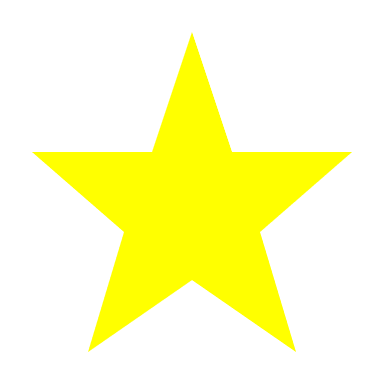 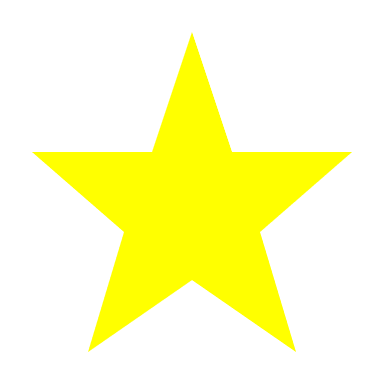 在留資格
介護、医療
へ変更可能！
特定技能１号ビザ
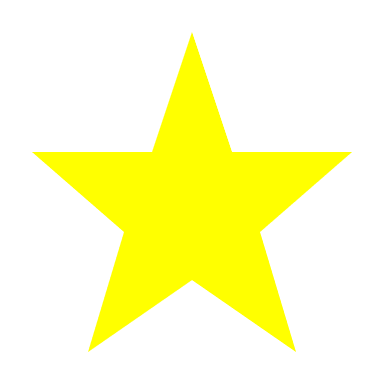 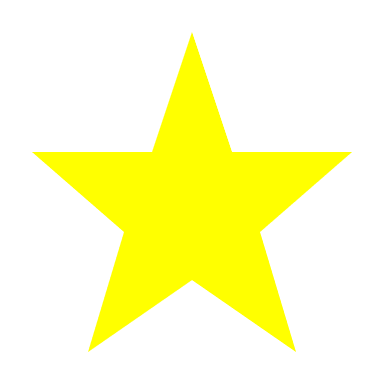 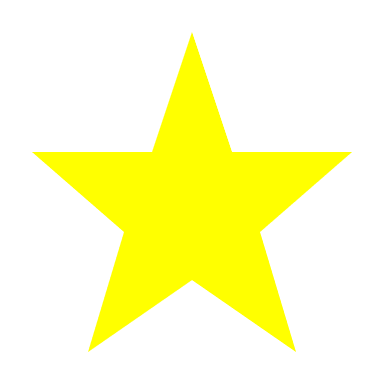 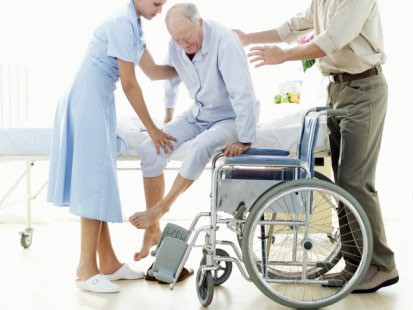 介護福祉士/看護師
国家試験受験
(２回目)
介護福祉士/看護師
国家試験受験
(１回目)　※１
合格
日本語N1合格
国家試験対策
日本語N2合格
実務者研修終了
日本語N３合格
介護職員初任者研修終了
当社では日本語のサポートや資格取得、試験合格のための
学習支援を５年間を通して実施して参ります。
(対面及びタブレット端末を通した通信講座)
※１　看護師国家試験の受験には母国の看護師学校養成所卒業及びN１取得が要件です
特定技能人材において圧倒的に当社が選ばれる理由
①教育費用、渡航費用を当社負担可能
②海外の学校との協力提携により技能や知識
　の徹底的な習得が可能
③入職後の定着サポート実施(登録支援機関による生活支援必須)
紹介コスト適正化とアフターフォローを
徹底的に見直した料金制度にて優秀人材を御社へ
①特定技能の優秀な人材を適正コスト
②安心の生活アフターサポートで抜群の定着率

特定技能人材を御社へご案内させて頂きます。
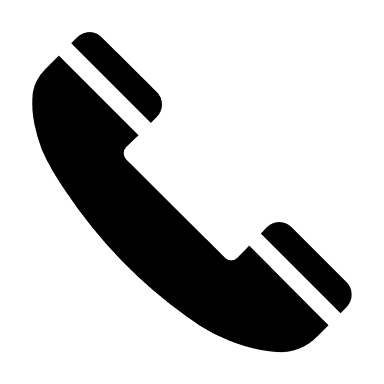 お問合せお待ちしております
人材受入れのながれ
外国人雇用において、日本人がもっとも不安に思っている言葉の問題や雇用までの手続きなど、面倒な部分は全て当社がお手伝いしますので安心してお任せ下さい！